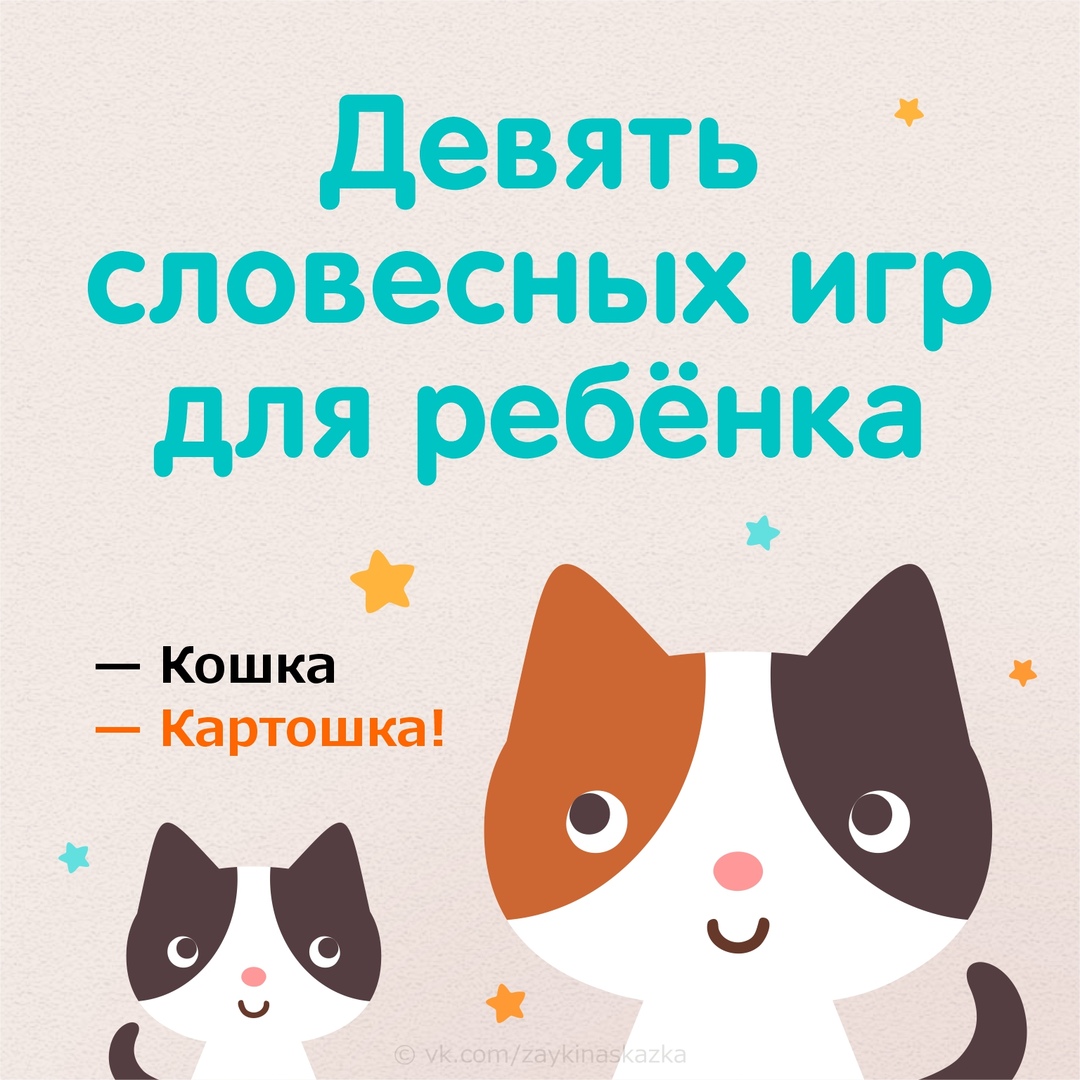 МАДОУ «ЦРР – детский сад №58»
Воспитатель: Свинцова А.П.
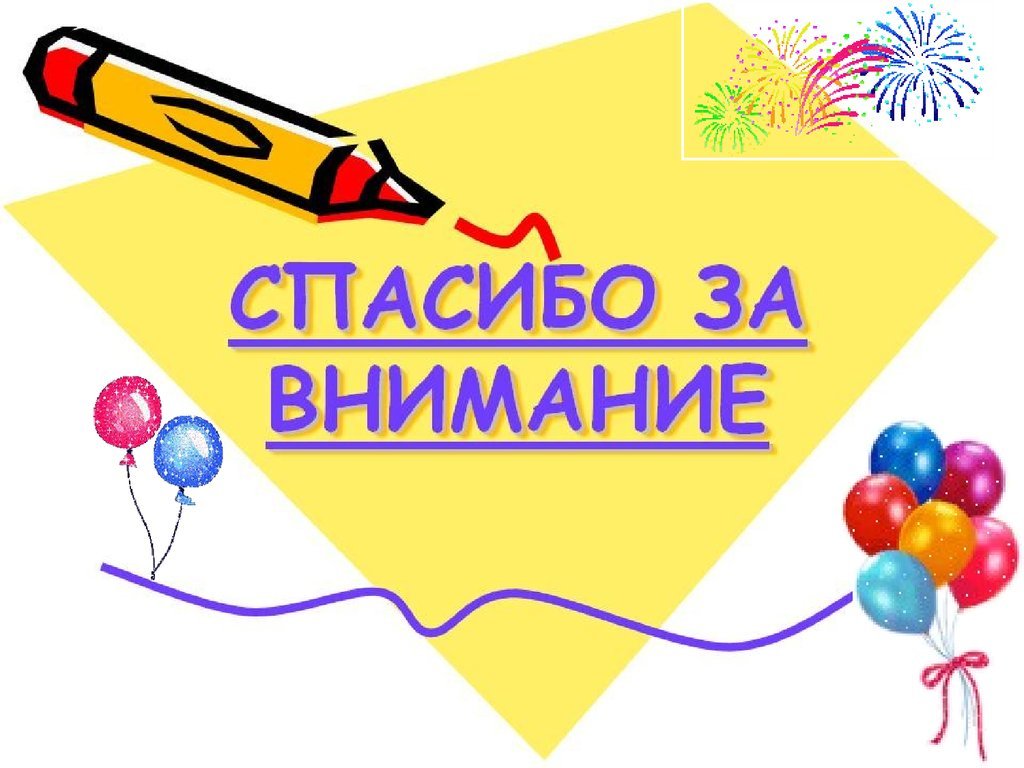